PRINCIPLES OF
SUSTAINABLE FINANCE
Chapter 1: Sustainability andthe transition challenge
1
Principles of Sustainable Finance © Schoenmaker and Schramade 2019		               Oxford University Press
Overview of the book
Part I:  What is sustainability and why does it matter? 
Sustainability and the transition challenge

Part II:  Sustainability’s challenges to corporates
Externalities - internalisation
Governance and behaviour
Coalitions for sustainable finance
Strategy and intangibles – changing business models
Integrated reporting - metrics and data
Part III:  Financing sustainability
Investing for long-term value creation
Equity – investing with an ownership stake
Bonds – investing without voting power
Banks – new forms of lending
Insurance – managing long-term risk

Part IV:  Epilogue
Transition management and integrated thinking
2
Principles of Sustainable Finance © Schoenmaker and Schramade 2019		               Oxford University Press
Learning objectives – chapter 1
explain the planet’s social and environmental challenges
list and understand the United Nations Sustainable Development Goals
understand the transition of the economic system
explain the main functions of the financial system and how to apply them to sustainability
explain the various stages of sustainable finance
3
Principles of Sustainable Finance © Schoenmaker and Schramade 2019		               Oxford University Press
Why does sustainability matter?
4
Principles of Sustainable Finance © Schoenmaker and Schramade 2019		               Oxford University Press
From pre to post Industrial Revolution
Empty
world
Full
world
Technological advances dependent on fossil fuels & other raw materials
Massive production & consumption
Economic & population growth
Abundance of goods and services from nature
Club of Rome (1973): 
Limits to Growth
5
Principles of Sustainable Finance © Schoenmaker and Schramade 2019		               Oxford University Press
Figure 1.1 The world model
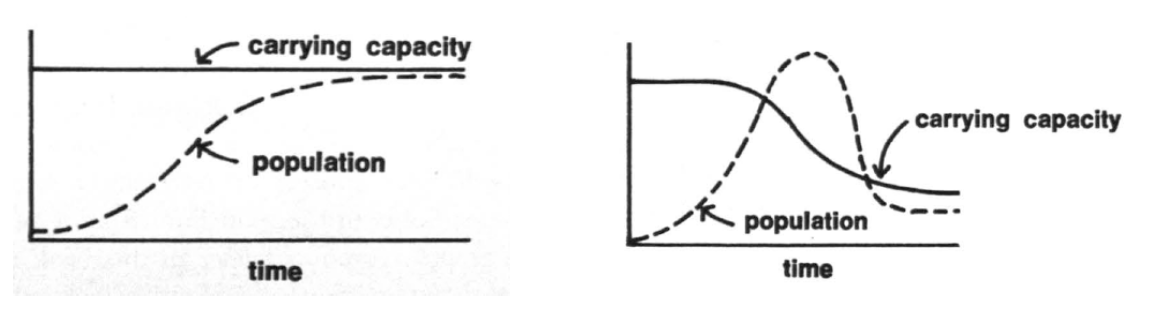 6
Principles of Sustainable Finance © Schoenmaker and Schramade 2019		               Oxford University Press
Tensions mounting
7
Principles of Sustainable Finance © Schoenmaker and Schramade 2019		               Oxford University Press
Environmental challenges: planetary boundaries
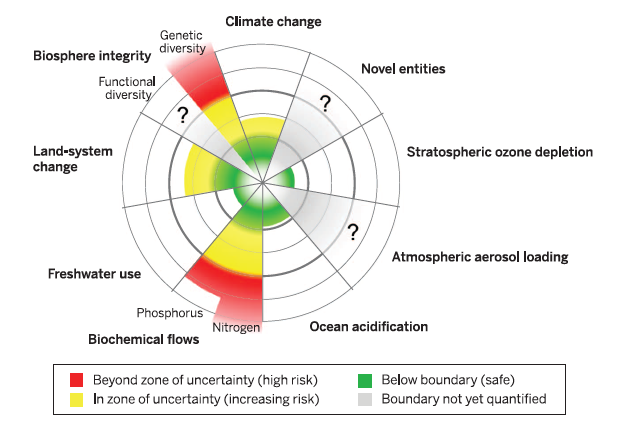 Keep planet liveable for current and future generations

Steffen et al (Science, 2015): planetary boundaries at risk being crossed
8
Principles of Sustainable Finance © Schoenmaker and Schramade 2019		               Oxford University Press
Climate policy gap
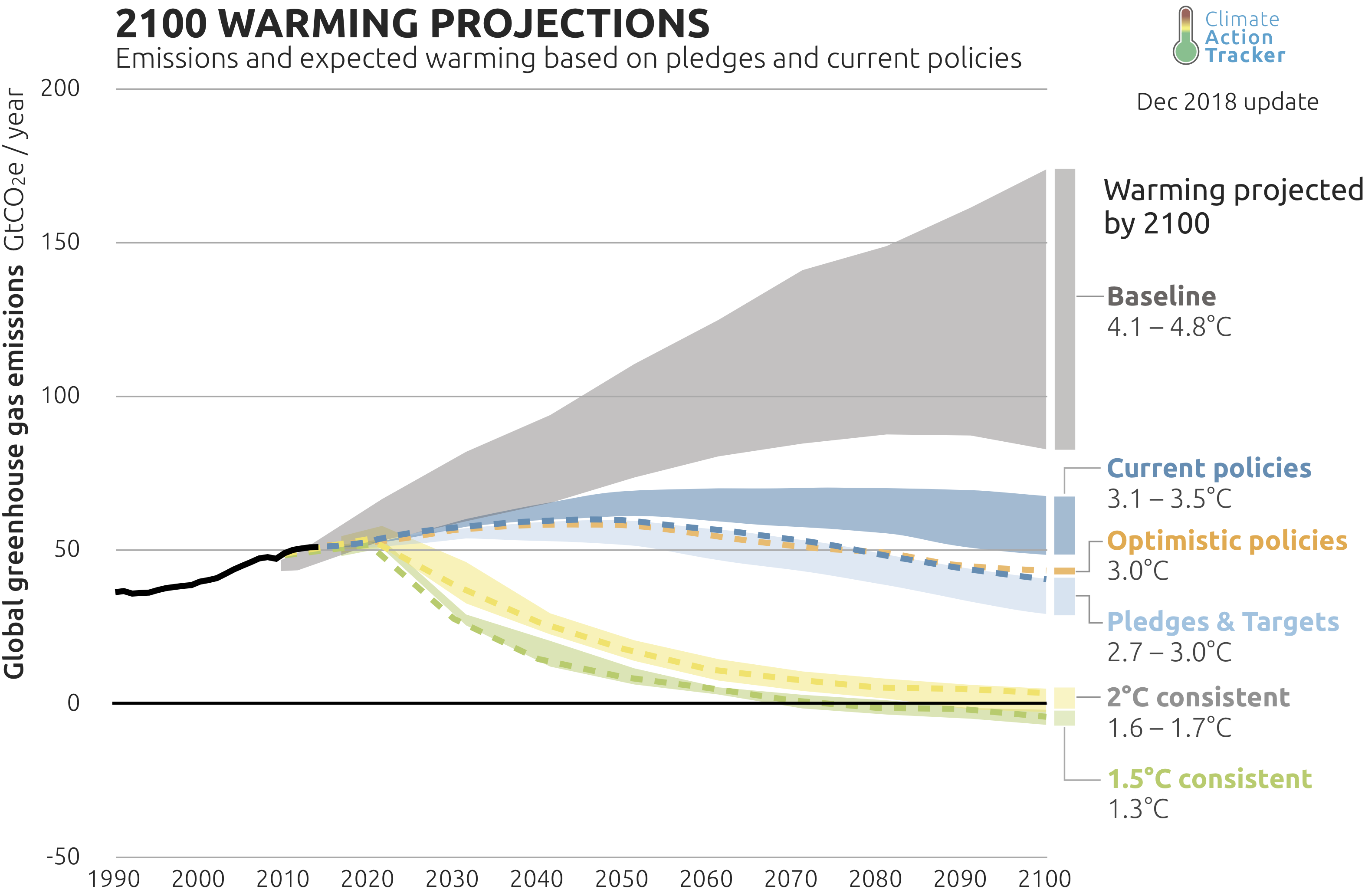 9
Climate action is urgent
Agreement on climate change (COP21):
Reconfirmed target to limit global warming to 20 Celsius relative to pre-industrial level
Pursue efforts to limit global warming to 1.50 Celsius
In 2015, budget is 900 Gt of CO2 and current level is 40 Gt a year
Climate change is the biggest risk
United Nations Framework Convention on Climate Change (UNFCC) environmental treaty to ‘stabilise greenhouse gas concentrations in atmosphere’
10
Principles of Sustainable Finance © Schoenmaker and Schramade 2019		               Oxford University Press
Social foundations
Social boundaries or foundations (Doughnut of Kate Raworth, 2017)
 Food security (no hunger)
 Adequate income (no poverty with income < $3.10 a day)
 Access to health care
 Access to water and clean cooking facilities
 Education
 Decent work
 Modern energy services
 Gender equality and social equity
 Political voice
Many people live below these social foundations
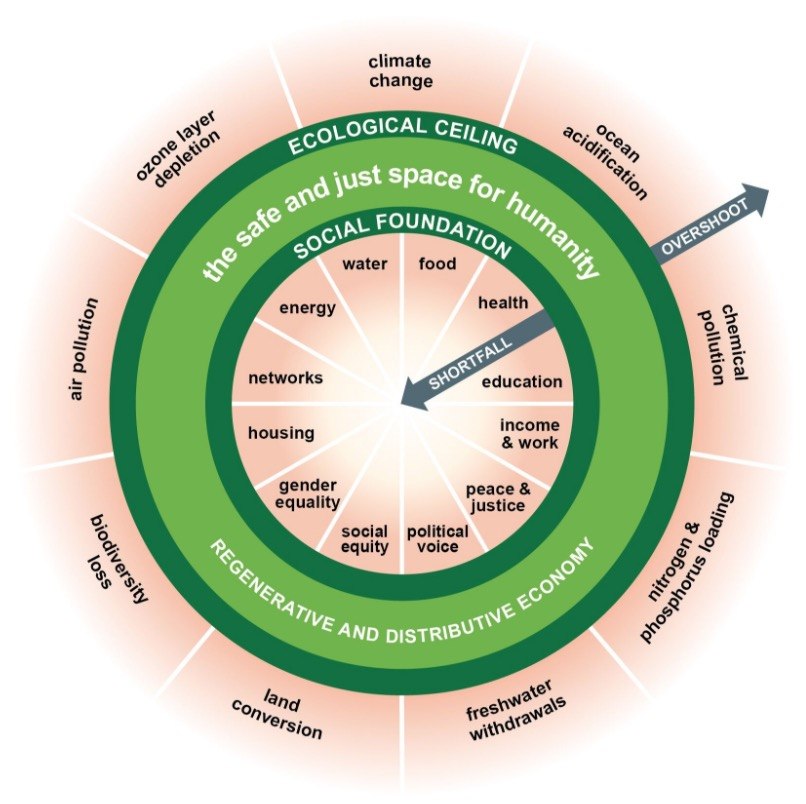 11
Sustainable development
Sustainable development combines planetary and social boundaries:
Sustainable development means that current and future generations have the resources needed, such as food, water, healthcare and energy, without stressing processes within the Earth system 

To guide transformation, the United Nations has developed the 2030 Agenda for Sustainable Development
17 UN Social Development Goals (SDGs) to stimulate action
12
Principles of Sustainable Finance © Schoenmaker and Schramade 2019		               Oxford University Press
Global goals for sustainable development
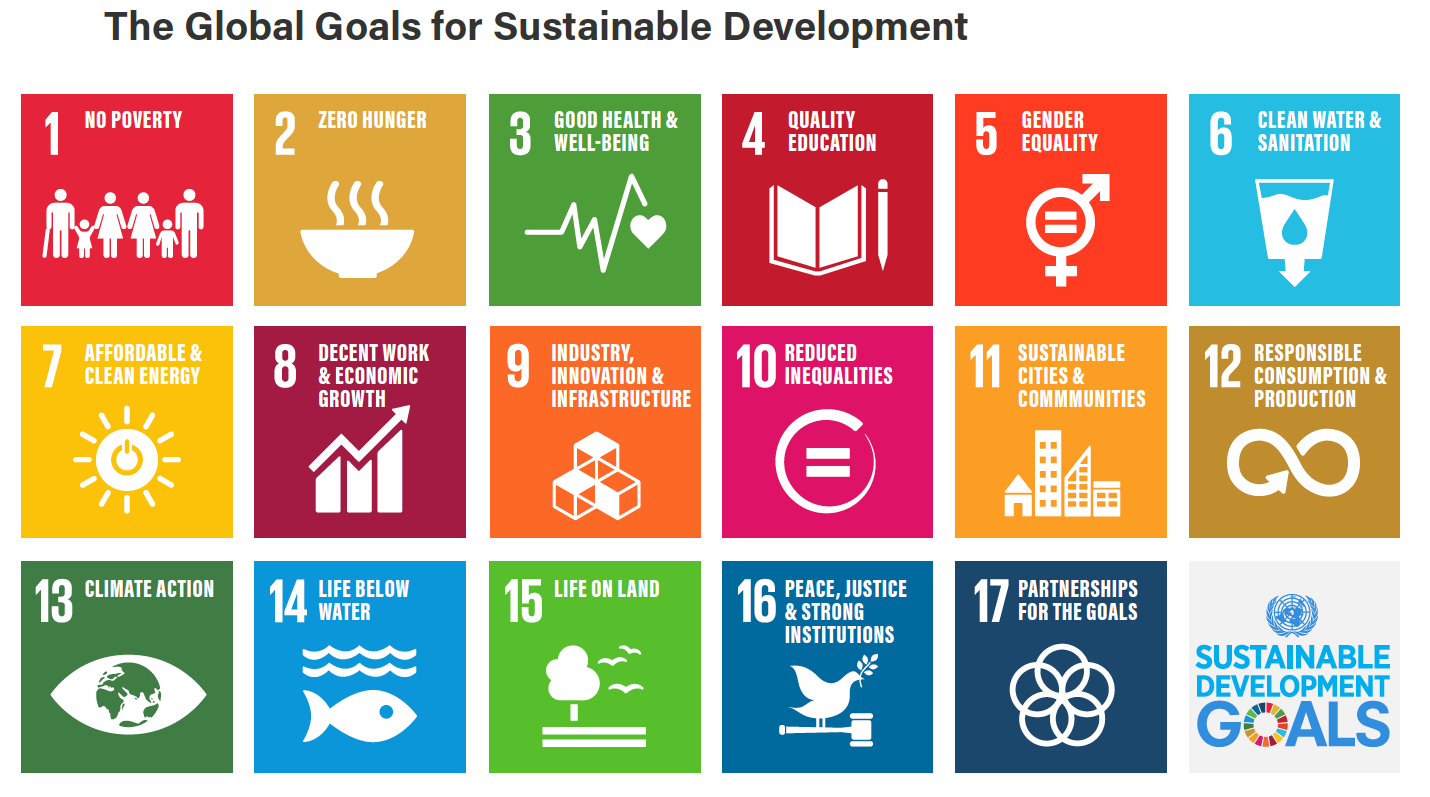 13
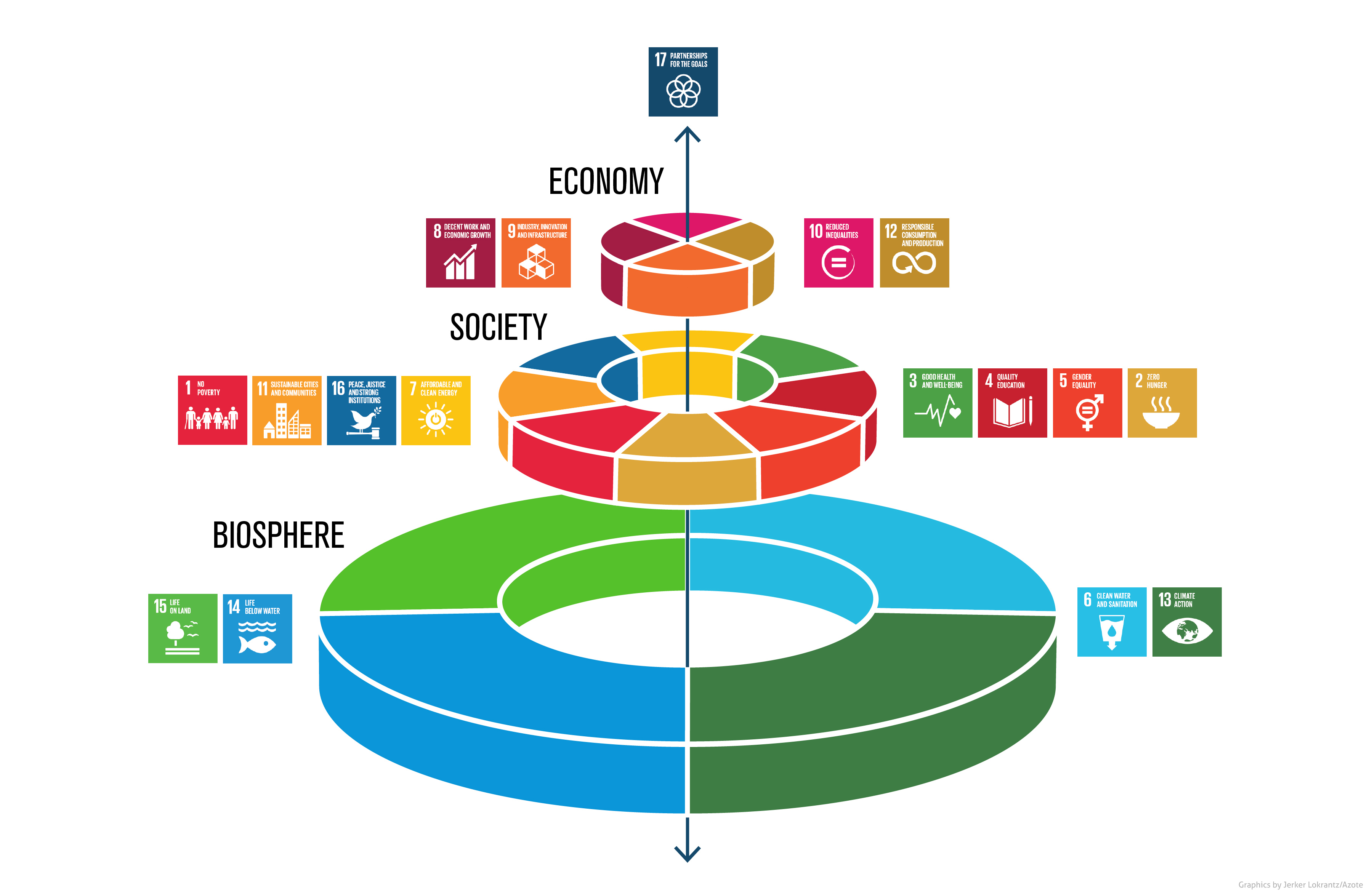 Systems approach
Tempting to address challenges at each level
 Need for a holistic system perspective
 Adaptive capacity of system (e.g. eco-system or production process)

But cross-system interactions and uncertain thresholds
 Example: global warming -> extreme weather events affecting vulnerable countries -> economic downturn and poverty upturn

We need a guide for trade-offs between economic, social and ecological goals

Finance can help in decision-making on trade-offs
15
Principles of Sustainable Finance © Schoenmaker and Schramade 2019		               Oxford University Press
Role of the financial system
16
Principles of Sustainable Finance © Schoenmaker and Schramade 2018		               Oxford University Press
Functions of the financial system
Levine (2015):
17
Principles of Sustainable Finance © Schoenmaker and Schramade 2019		               Oxford University Press
Managing sustainable development
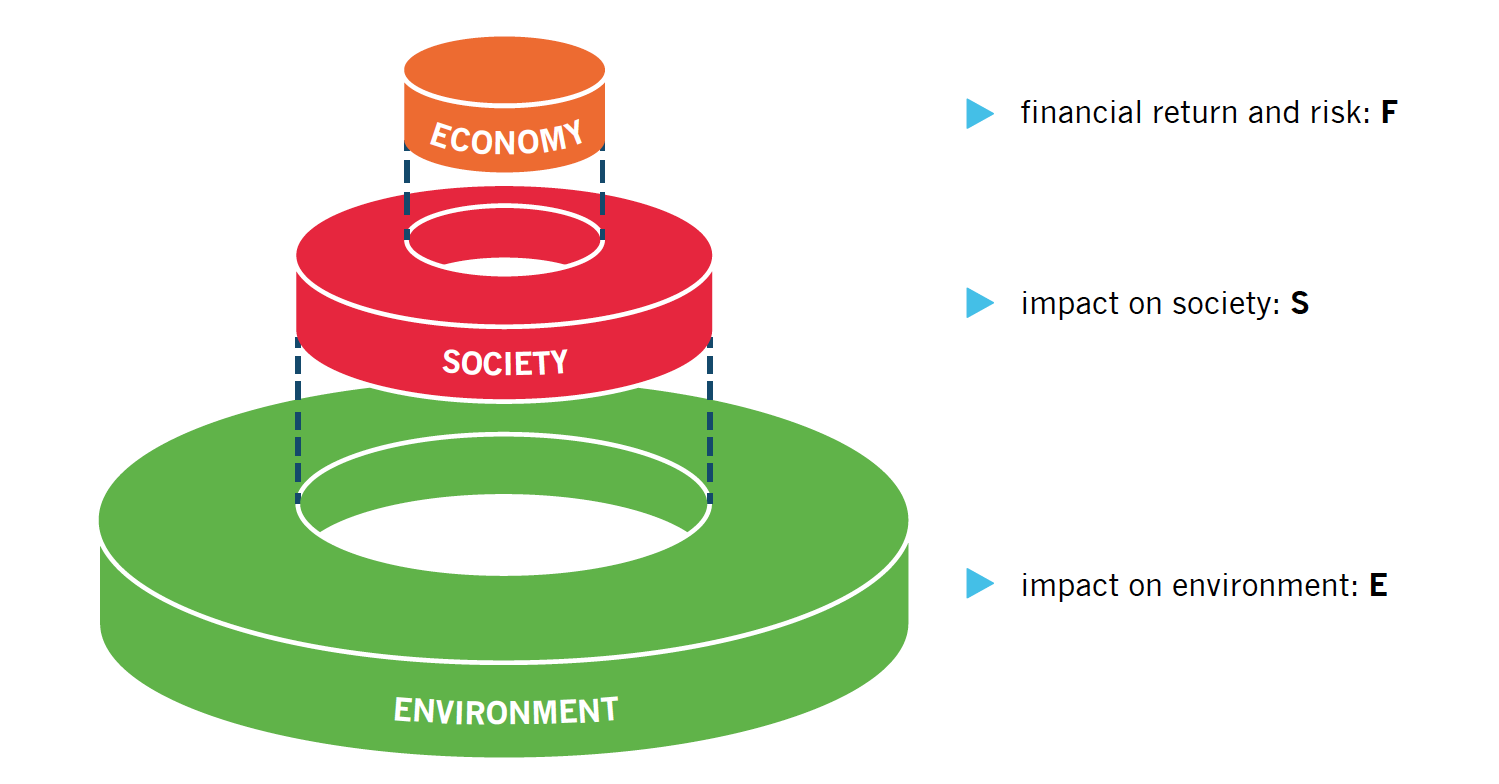 18
Framework for sustainable finance
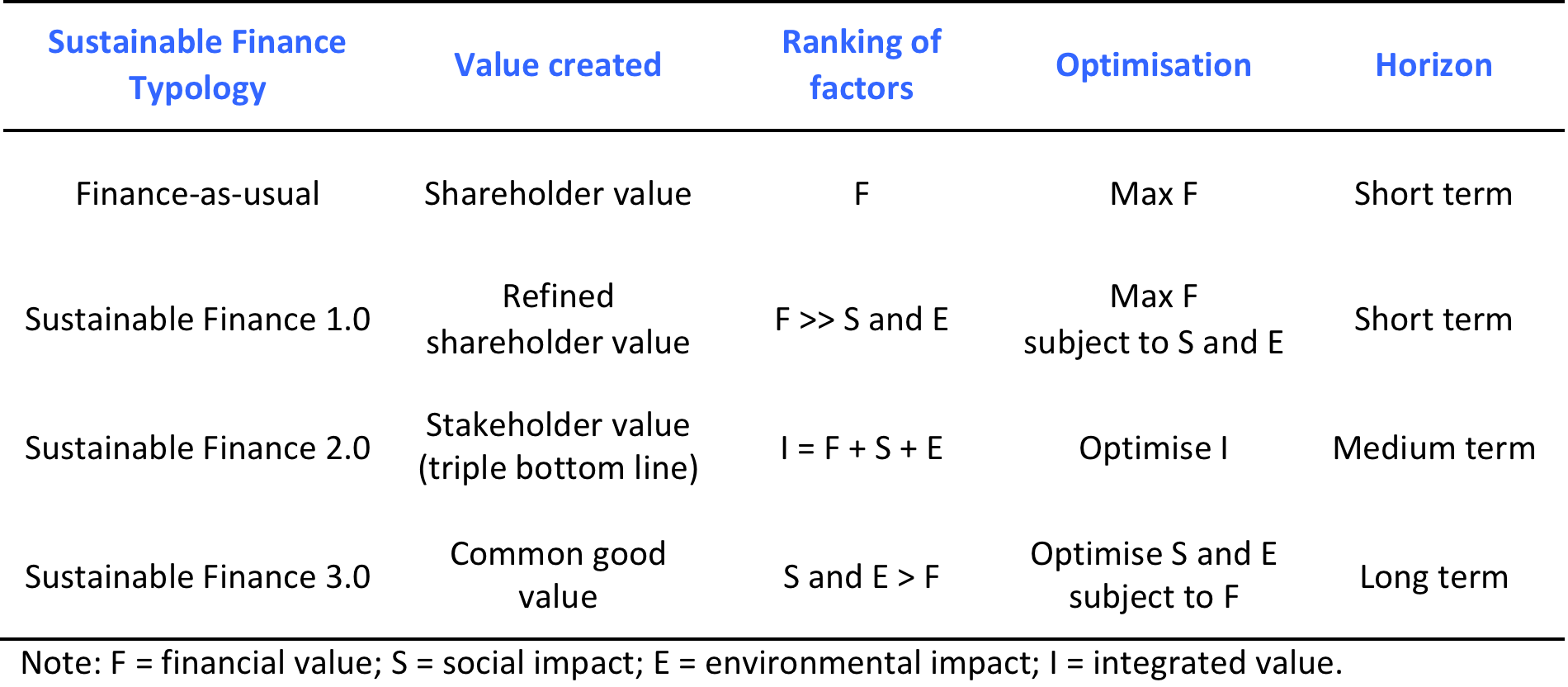 19
Principles of Sustainable Finance © Schoenmaker and Schramade 2019		               Oxford University Press
Finance as usual
Traditional finance textbooks
 Profit maximisation -> maximise shareholder value
 By looking for optimal financial risk and return combination
 Only factor F

Friedman (1970): the business of business is business
  Only social responsibility is making profit
  Charity is private decision of citizens

Overly high discount rates (in particular for UK and US) ->  	evidence of myopia / short termism
20
Principles of Sustainable Finance © Schoenmaker and Schramade 2019		               Oxford University Press
Sustainable Finance 1.0
Refined shareholder value

  Profit maximisation, but avoiding ‘sin’ stocks (i.e. extreme negative impact like cluster-mines or tobacco)


 Ranking factors:  F >> S + E ( = SEV )
 Profit motive is still leading
 Question: does exclusion work?
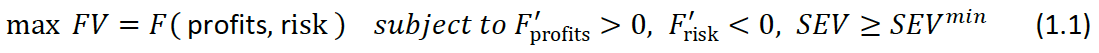 21
Principles of Sustainable Finance © Schoenmaker and Schramade 2019		               Oxford University Press
Sustainable Finance 2.0
Stakeholder approach
All stakeholders: employees, clients, shareholders, society, environment
Optimise integrated value: IV = F + S + E




Caveats
Not everything can be monetised (e.g. human life, destroying rain forest)
Perverse effects - high profit but extra negative impact: SEVt+1 ≥ SEVt
Private discount factor > public discount factor (Stern, 2008)
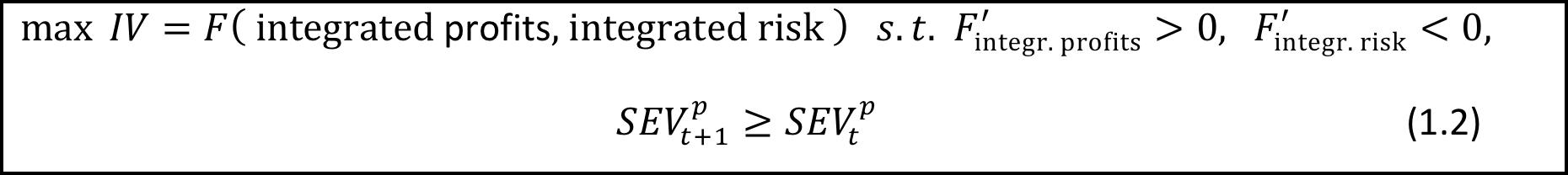 22
Principles of Sustainable Finance © Schoenmaker and Schramade 2019		               Oxford University Press
Sustainable Finance 3.0
Stewardship: working for the common good
Environmental and social challenges come first
But need to have financial viability (fair return)




Research indicates that sustainable companies are more resilient ->better able to cope with (LT) shocks, without extra (ST) costs
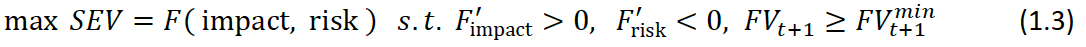 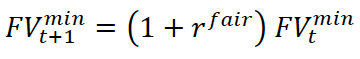 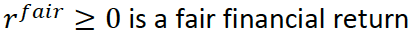 23
Principles of Sustainable Finance © Schoenmaker and Schramade 2019		               Oxford University Press
Comparing the stages
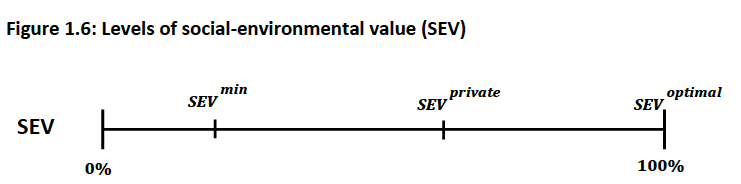 Discussion
Pros and cons of approaches (SF 1.0, 2.0, 3.0)
Where are we now?
Debate: exclusion versus inclusion
24
Principles of Sustainable Finance © Schoenmaker and Schramade 2019		               Oxford University Press
Challenges to integration of sustainability into finance
25
Principles of Sustainable Finance © Schoenmaker and Schramade 2019		               Oxford University Press
Long-term value creation (Fig 1.7)
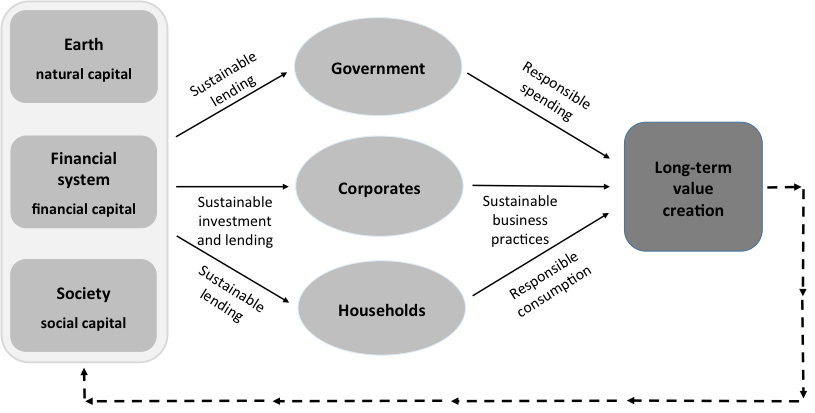 26
Discussion: barriers
What is the most important barrier to sustainable finance?
Value: shareholder value (profit) versus common good
Horizon: short term versus long term
27
Principles of Sustainable Finance © Schoenmaker and Schramade 2019		               Oxford University Press
Conclusions
Sustainable finance: from finance as a goal (profit max) to finance as a means to support transition to sustainable economy

Transition to low carbon economy
 Things may move fast: air pollution California -> regulation -> electric cars / solar

Finance is about anticipating events and price them in for today’s investment decisions
 Finance can thus contribute to a swift(er) transition
 Need for LT patient capital
28
Principles of Sustainable Finance © Schoenmaker and Schramade 2019		               Oxford University Press